Internet-of-Things (IoT)
Summer Engineering Program 2018
University of Notre Dame
Course Overview
Sensors
A sensor is a device that receives a stimulus and responds with an electrical signal.
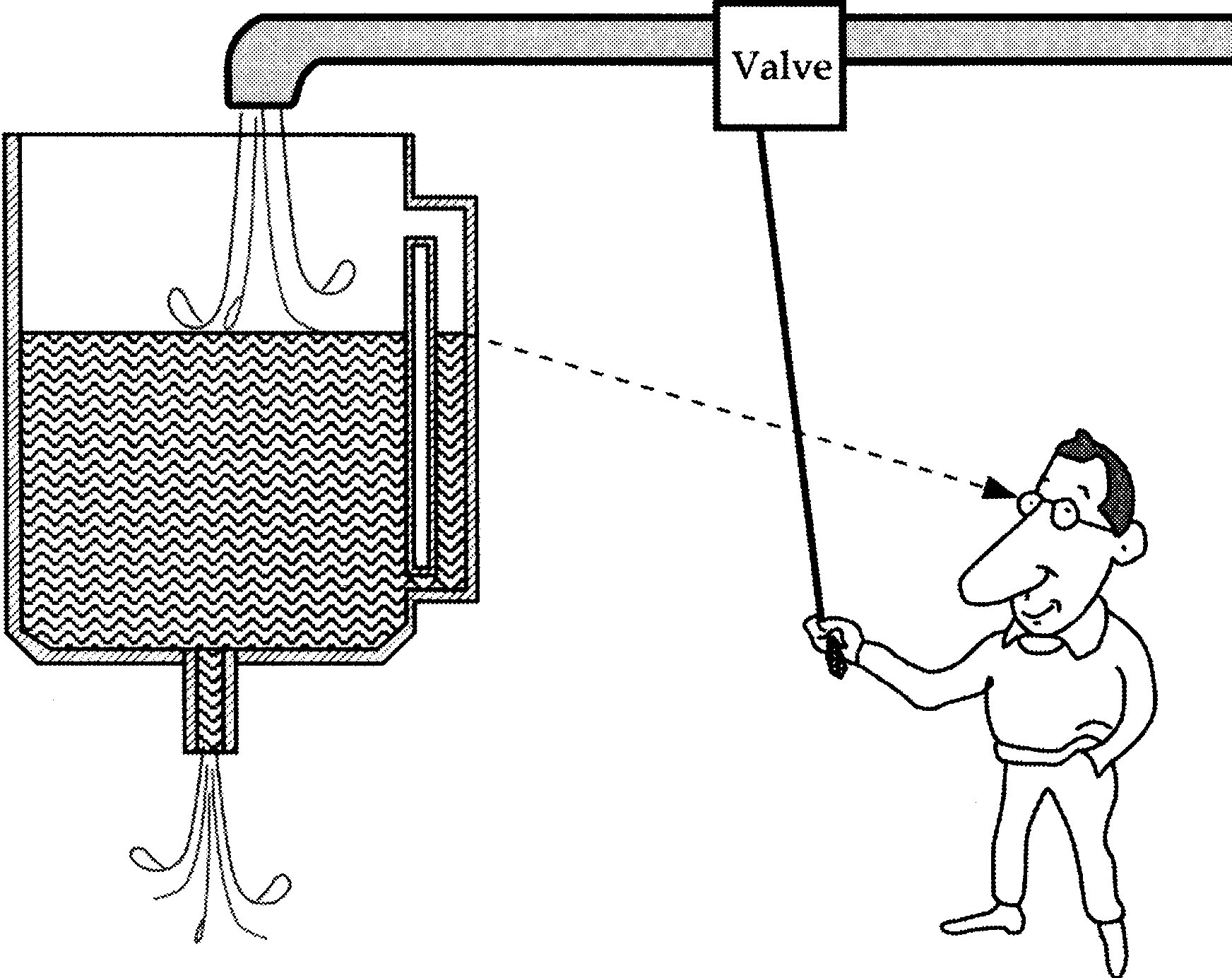 Computer Process Control System
Transformation Process
Continuous and Discrete
Variables
Continuous and Discrete
Parameters
Actuators
Sensors
DAC
ADC
Computer
Controller
Output Devices
Input Devices
What is a Stimulus?
Motion, position, displacement
Velocity and acceleration
Force, strain
Pressure
Flow
Sound
Moisture 
Light
Radiation
Temperature
Chemical presence
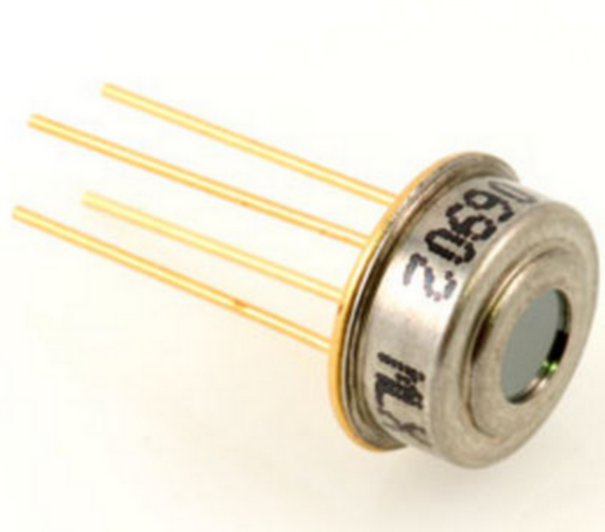 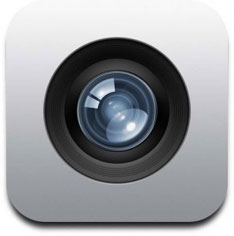 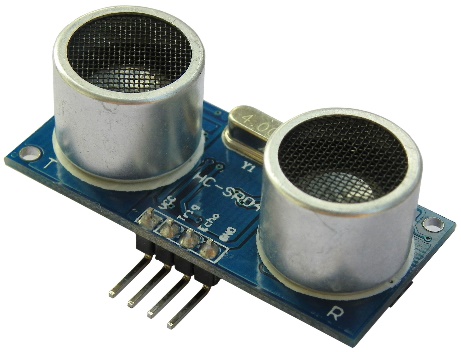 Visual Sensor
Ultrasound Sensor
Infrared Sensor
What is a Response?
When we say electrical we mean a signal which can be channeled, amplified, and modified by electronic devices:
Voltage
Current
Charge
Sensor as Energy Converter
This conversion can be direct or it may require transducers





Example:
A chemical sensor may have a part which converts the energy of a chemical reaction into heat (transducer) and another part, a thermopile, which converts heat into an electrical signal
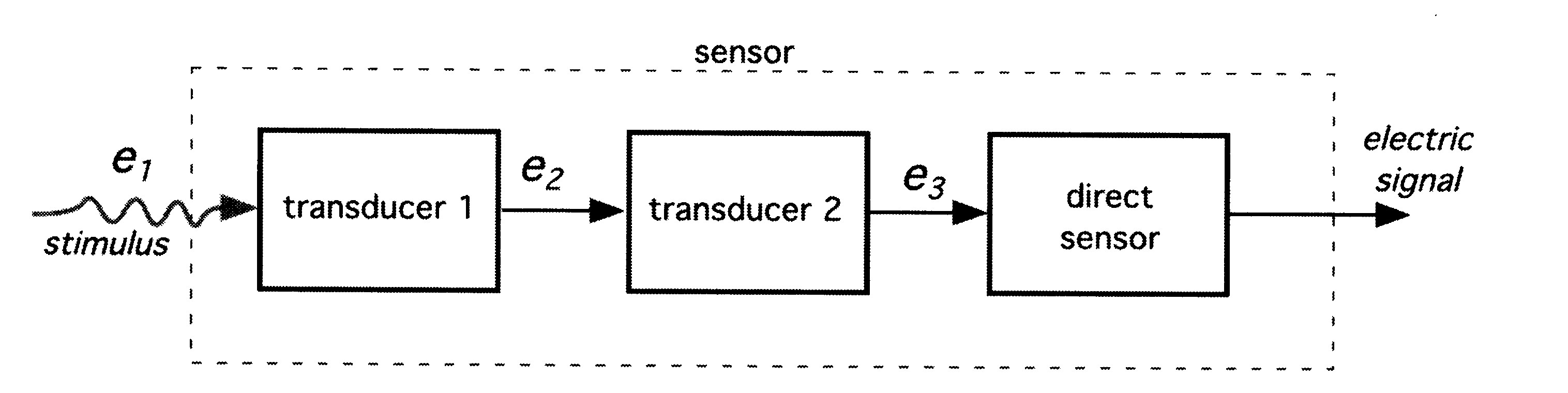 Physical Principles of Sensing
Charges, fields, & potentials
Capacitance
Magnetism
Induction
Resistance
Piezoelectric effect
Seebeck and Peltier effects
Thermal properties of materials
Heat transfer
Light
Capacitance
Two isolated conductive objects of arbitrary shape, which can hold an electric charge, are called a capacitor
An electric field is developed between the two conductors
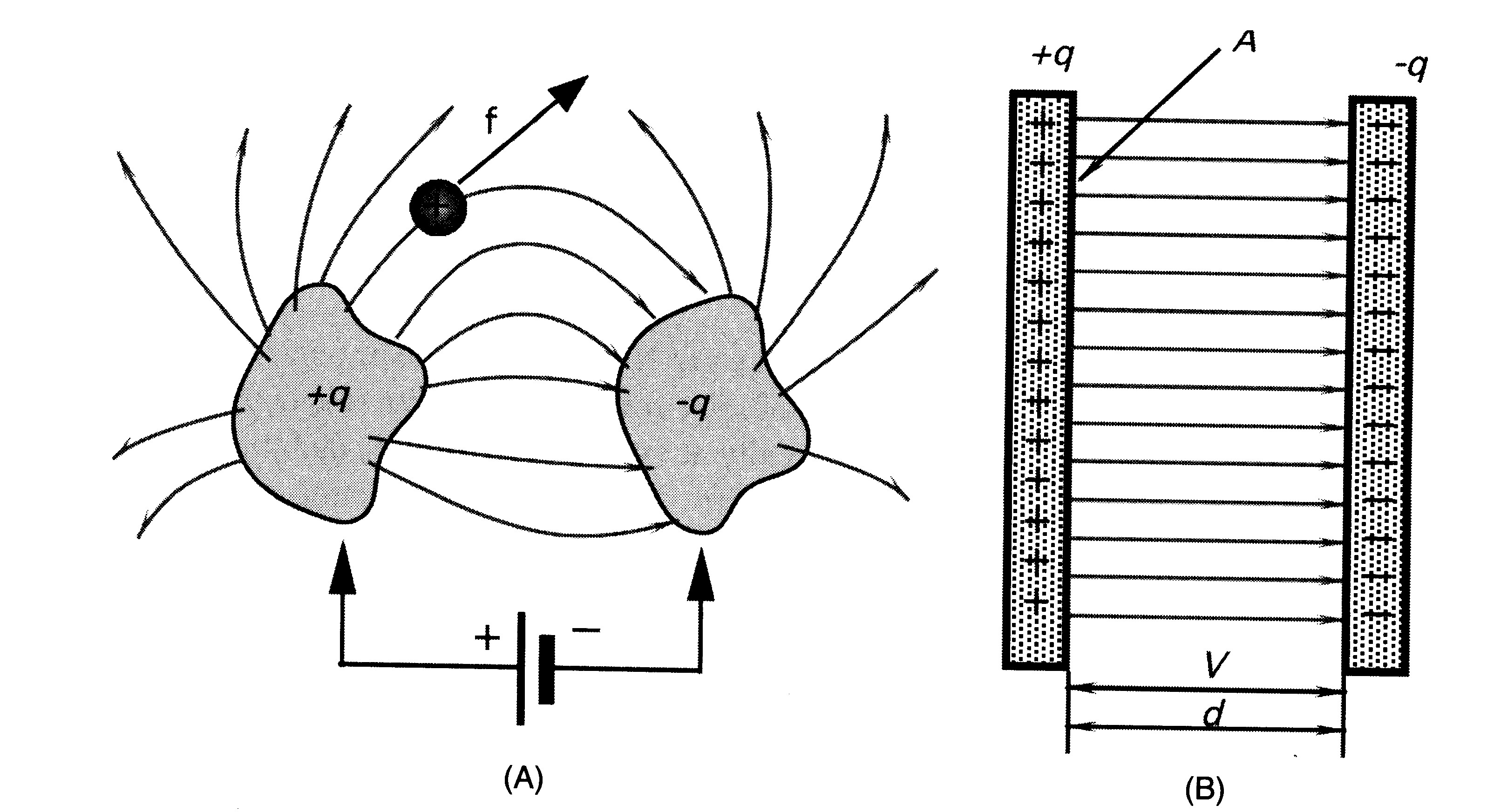 Capacitor as Displacement Sensor
If the inner conductor can be moved in and out, the measured capacitance will be a function of l
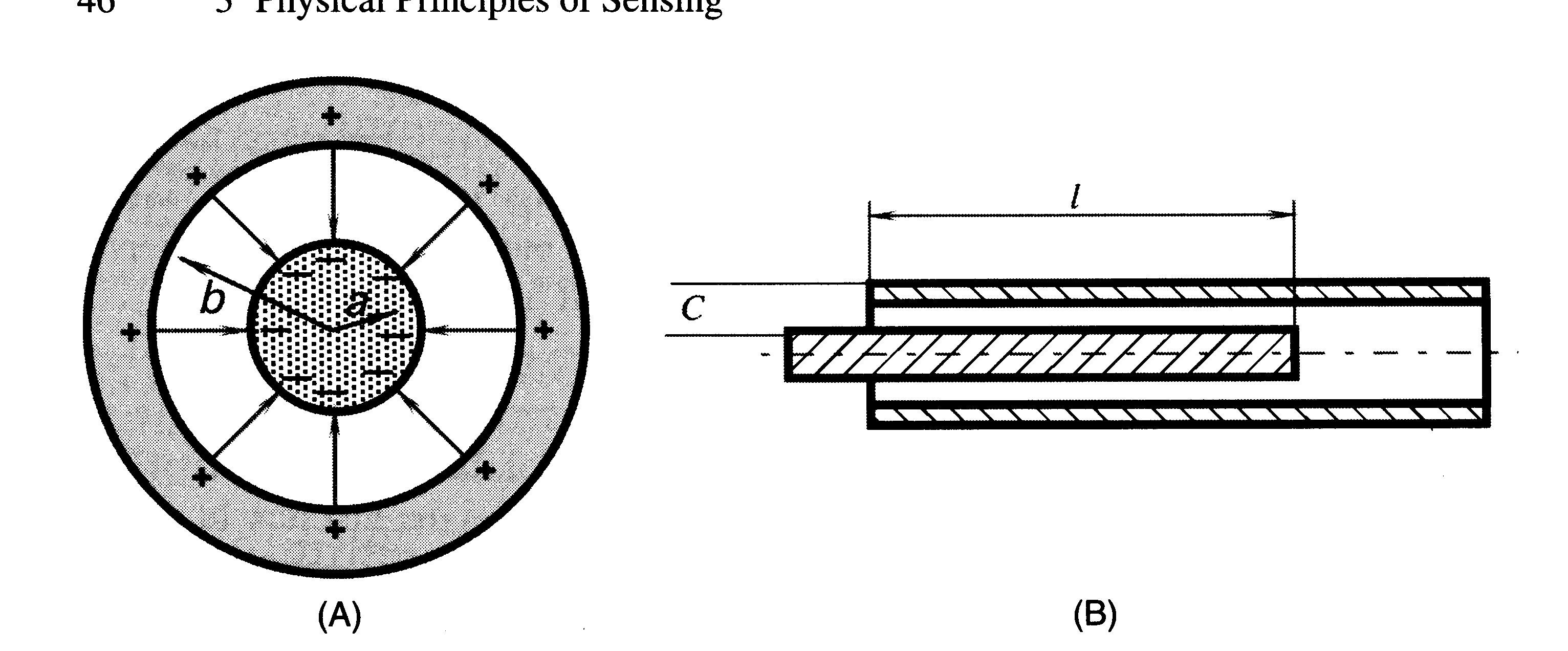 Dielectric Constant
The material between the plates of the capacitor can also be used to sense changes in the environment.
When vacuum (or air) is replaced by another material, the capacitance increases by a factor of , known as the dielectric constant of the material
The increase in C is due to the polarization of the molecules of the material used as an insulator
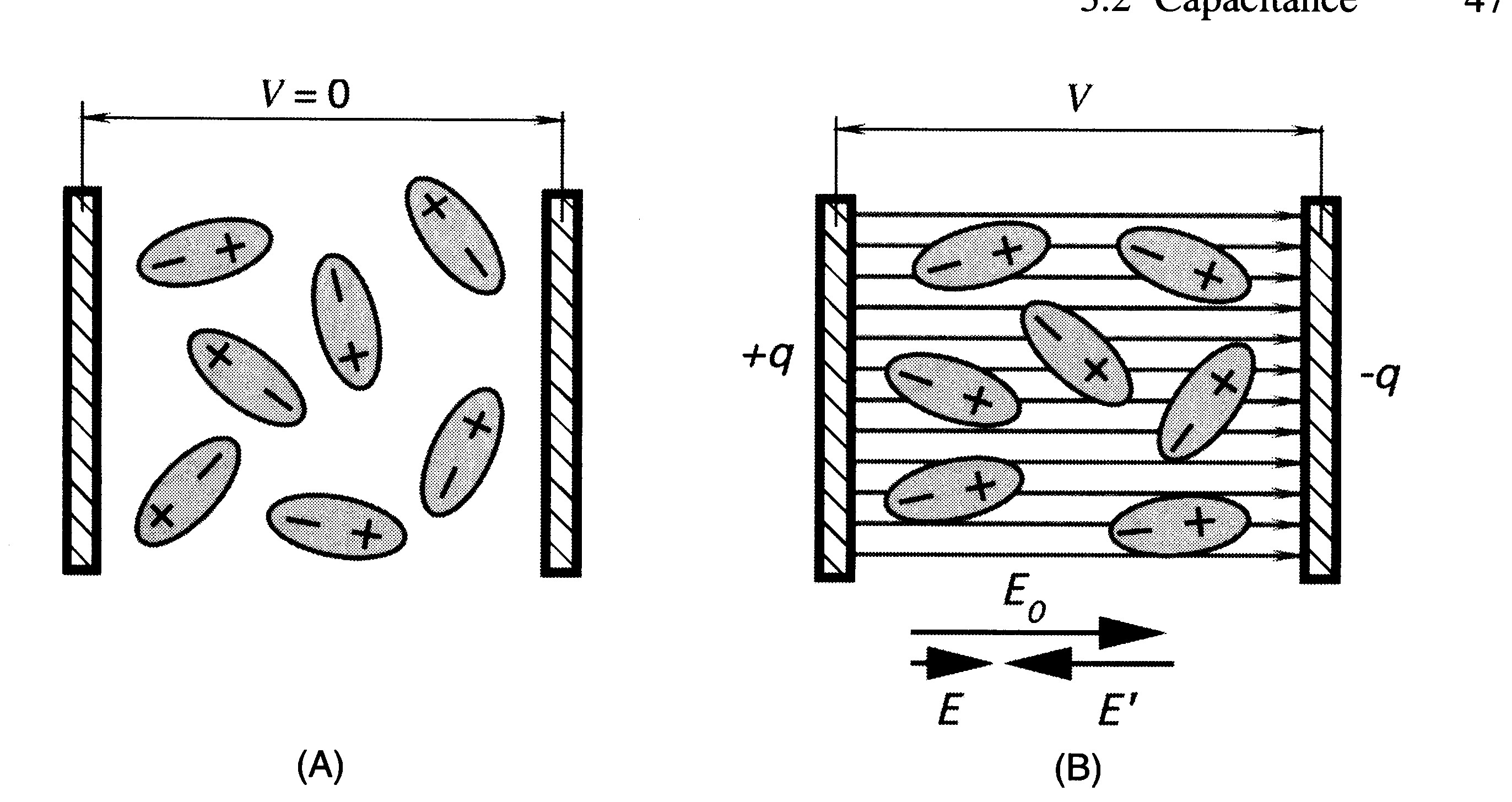 Example – A Water Level Sensor
The total capacitance of the coaxial sensor shown below is the capacitance of the water-free portion plus the capacitance of the water-filled portion; as the level of the water changes, the total capacitance changes
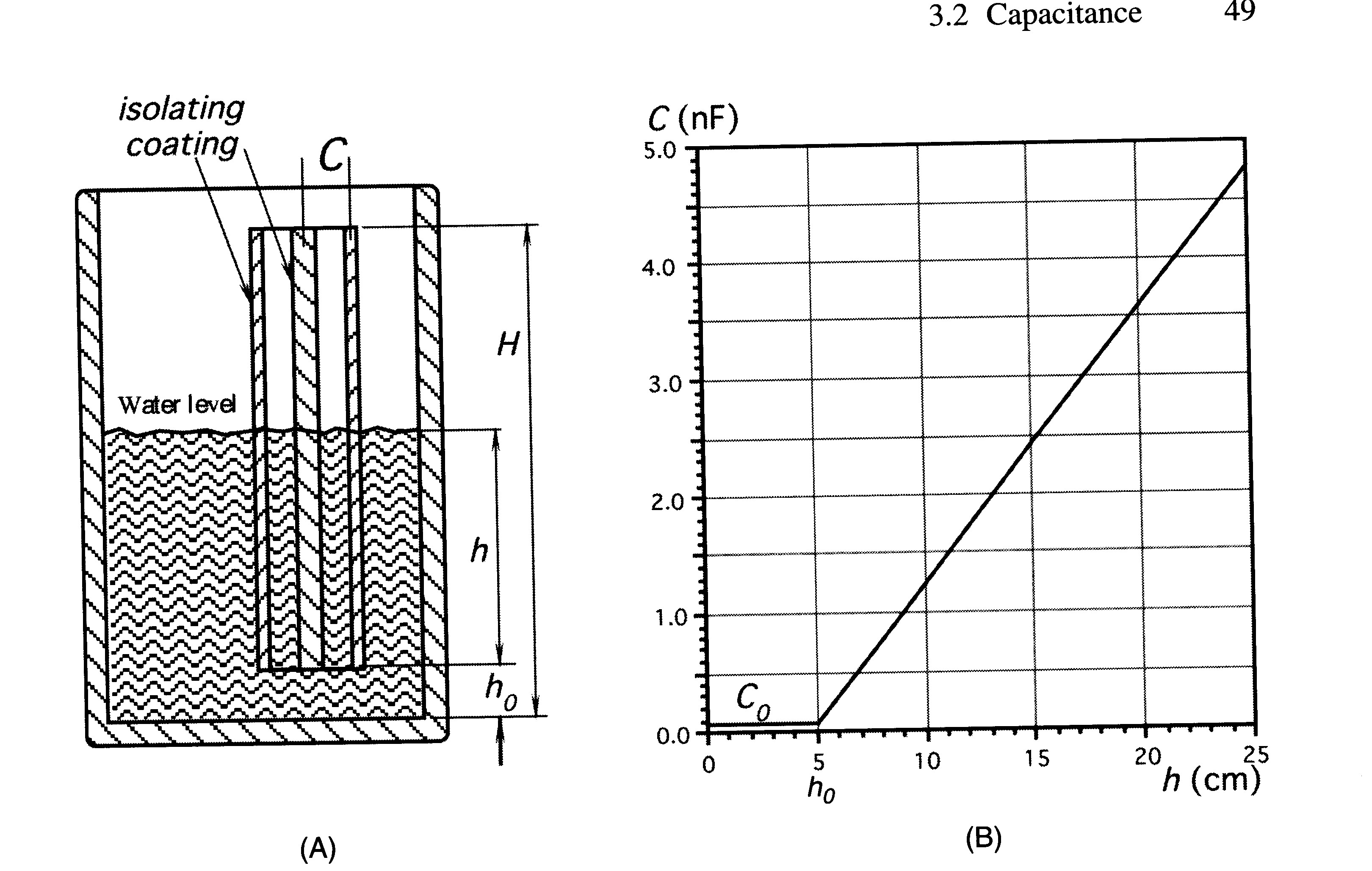 Magnetism
There are two methods of generating a magnetic field:
permanent magnets (magnetic materials)
magnetic field generated by a current
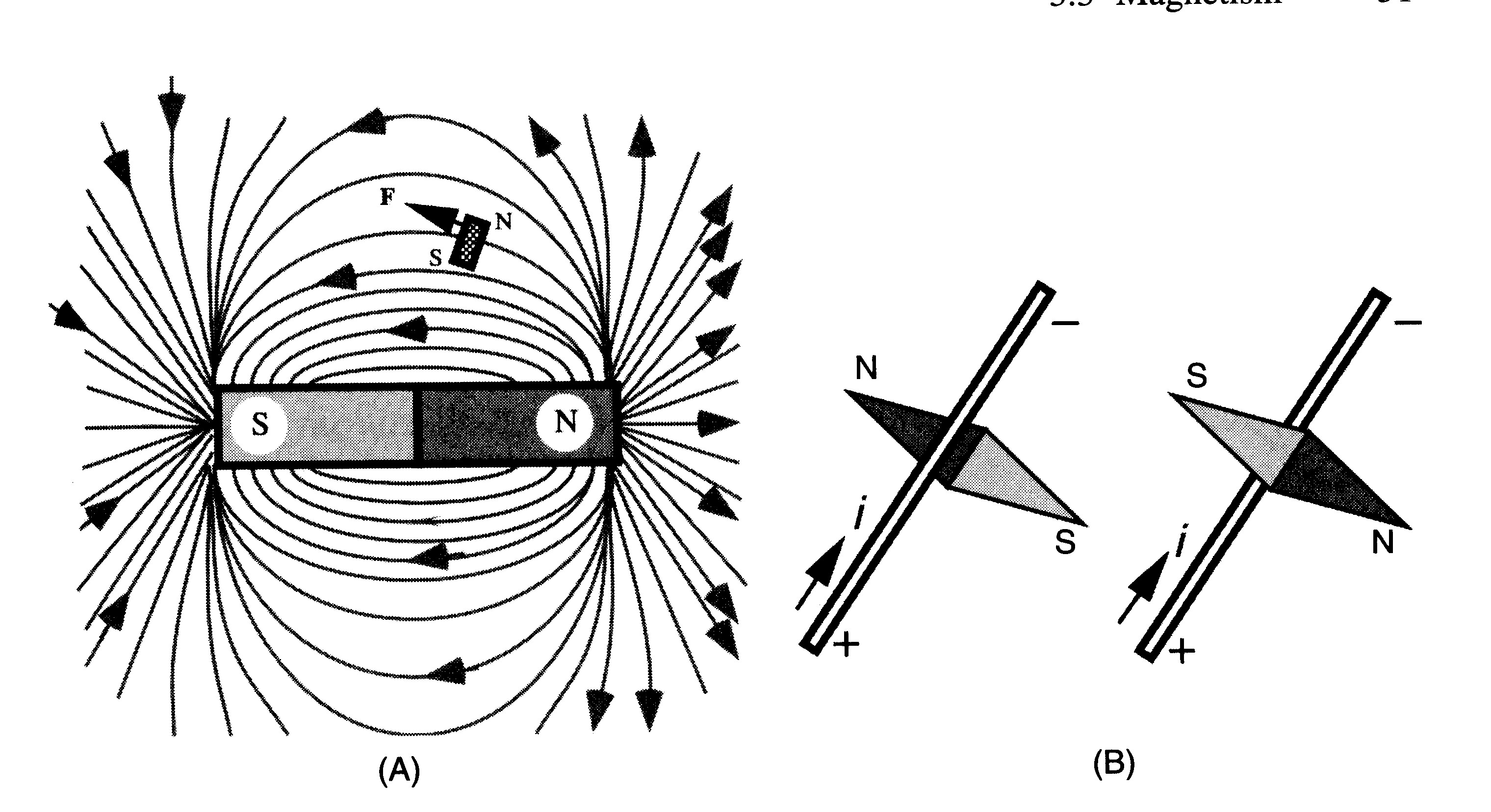 A compass needle will respond to the magnetic field generated by a current.
Force is generated on a test magnet in the field of magnetic materials.
Magnetic field, B
“flux” is the field density, B
Sources of Magnetic Fields
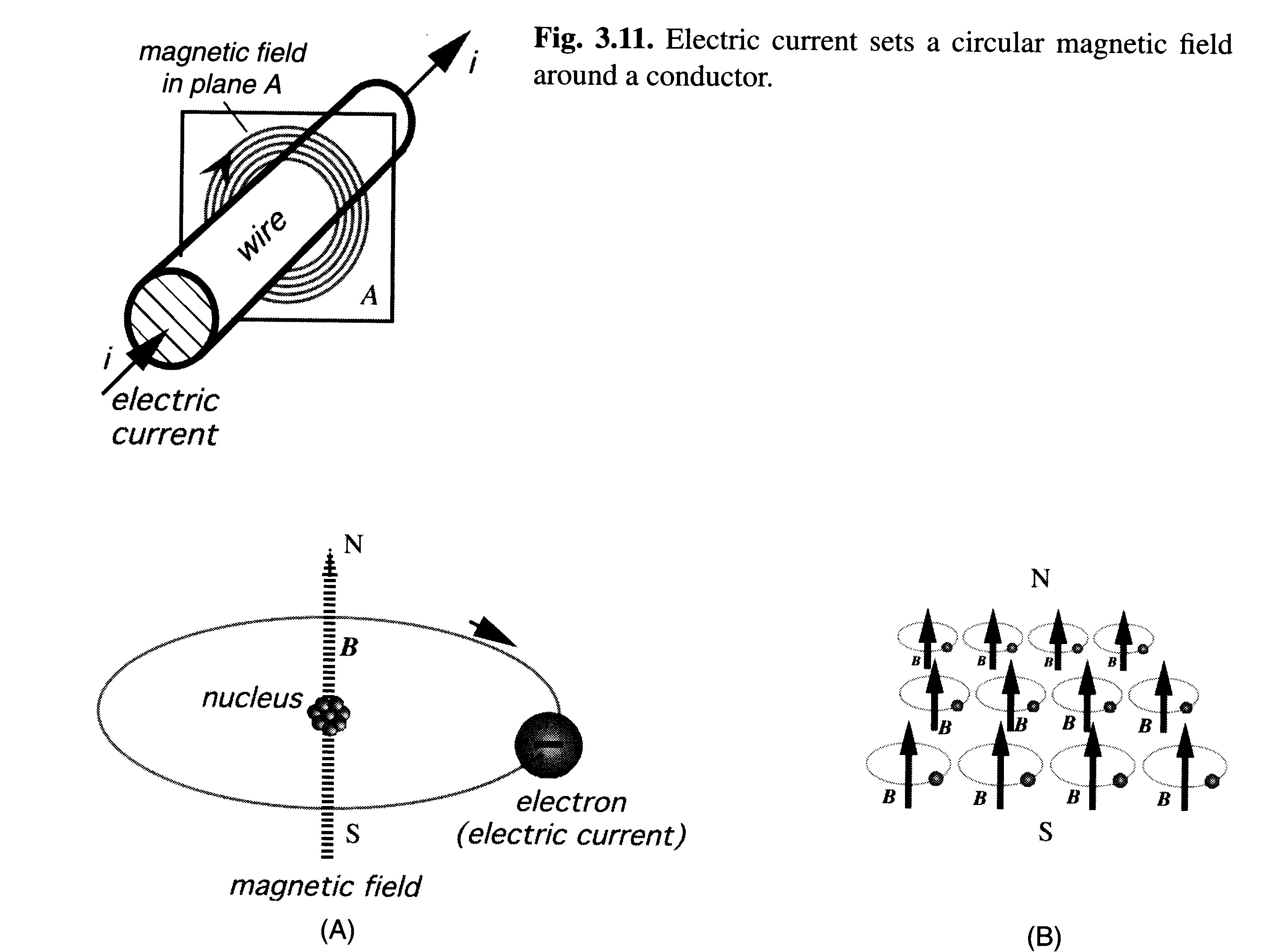 Electric current sets a circular magnetic field around a conductor.
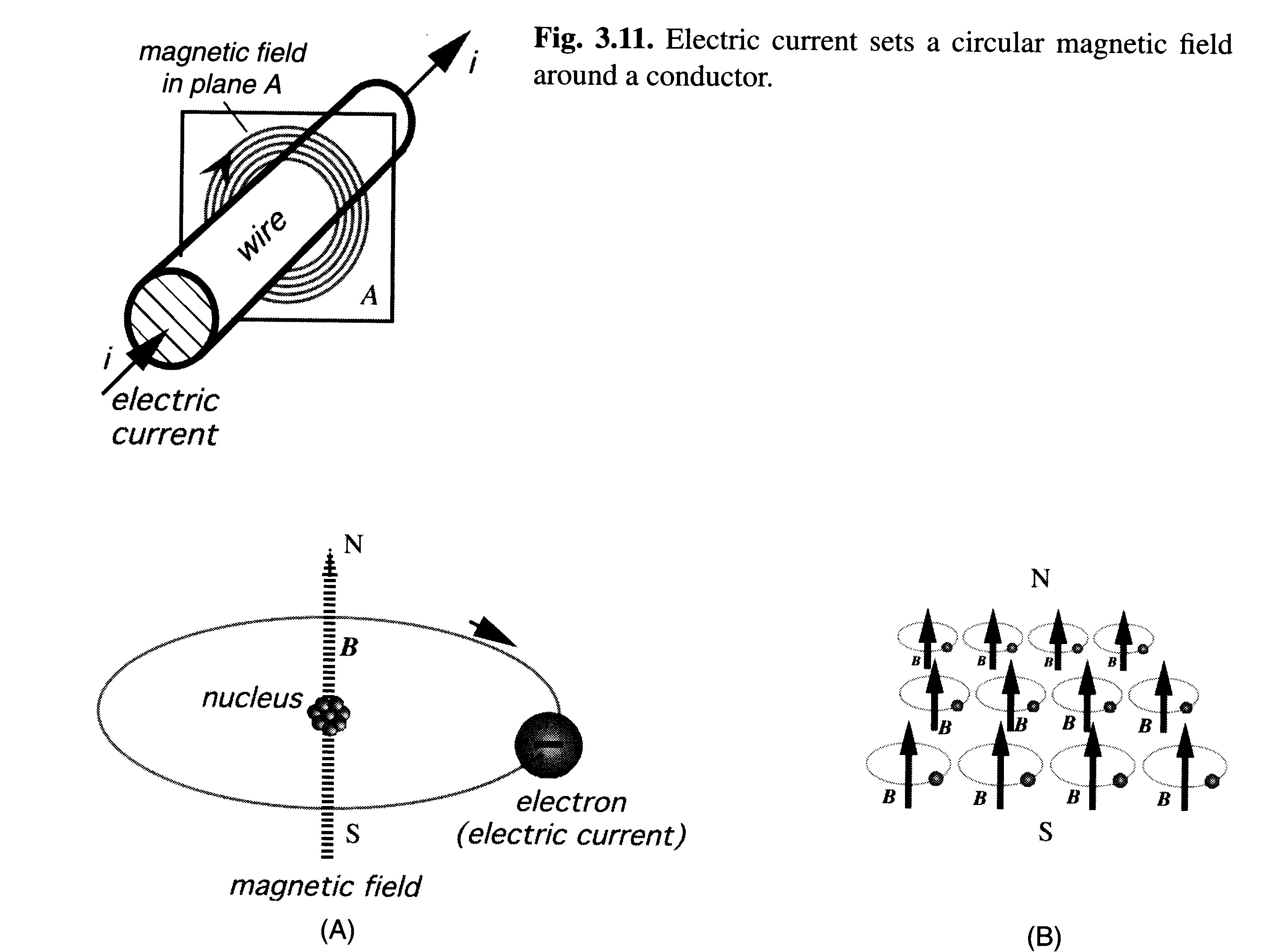 Moving electron sets a field, superposition of field vectors results in a combined magnetic field of a permanent magnet.
Magnets are useful for fabricating magnetic sensors for the detection of motion, displacement, and position.
Induction
A phenomenon related to magnetism is induction, the generation of voltage from a changing magnetic field
If the coil has no magnetic core, the flux is proportional to current and the voltage proportional to di/dt
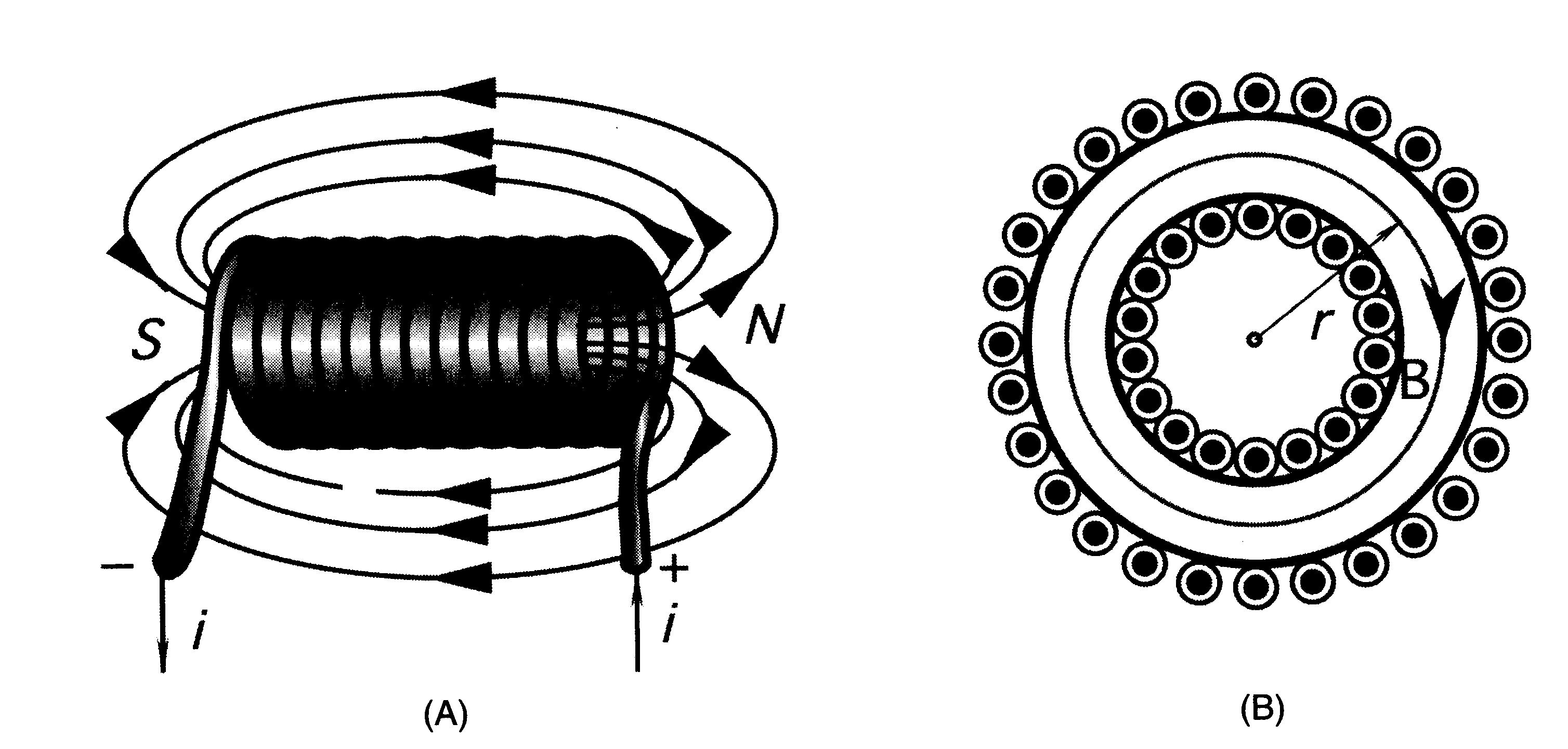 Resistance
If we apply a battery across two points of a piece of material, an electric field will be set up where E=V/l
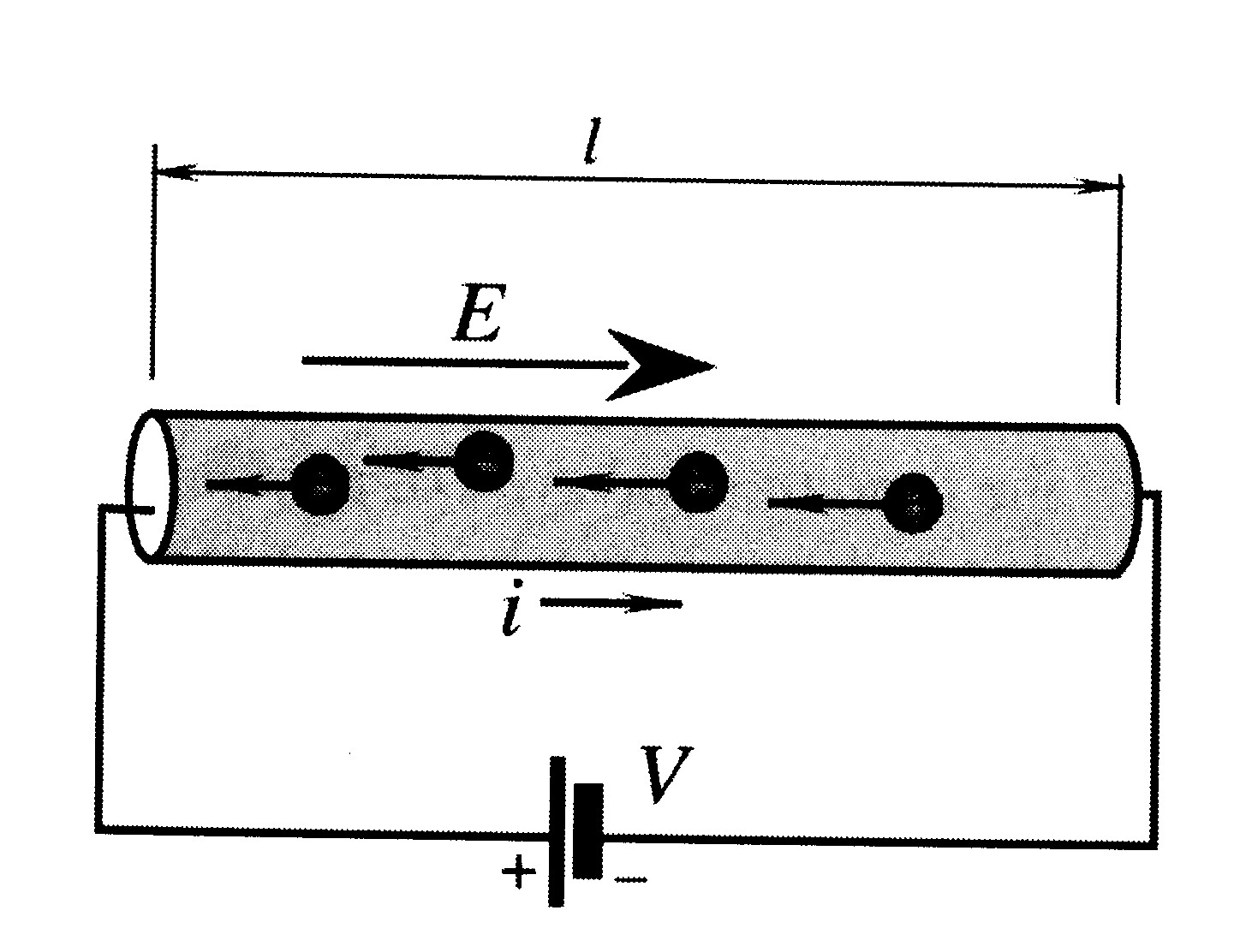 The tendency of the material to resist the flow of electrons is called its resistivity, , and we say that the material has a particular electrical resistance, R.
Sensitivity of Resistance
To Temperature:
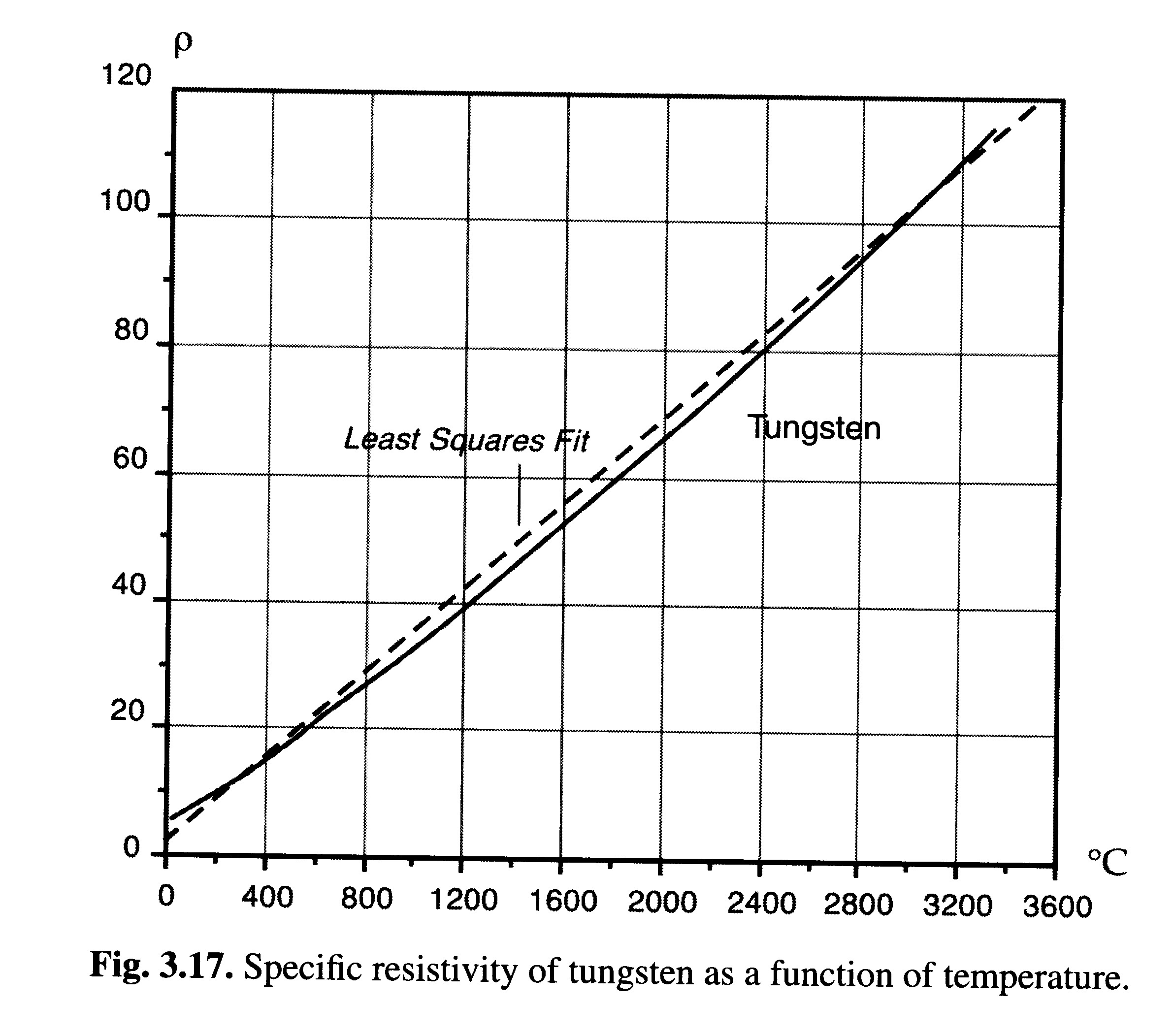 Specific resistivity of tungsten as a function of temperature.
 is the temperature coefficient of resistivity.
The Piezoelectric Effect
The piezoelectric effect is the generation of electric charge by a crystalline material upon subjecting it to stress
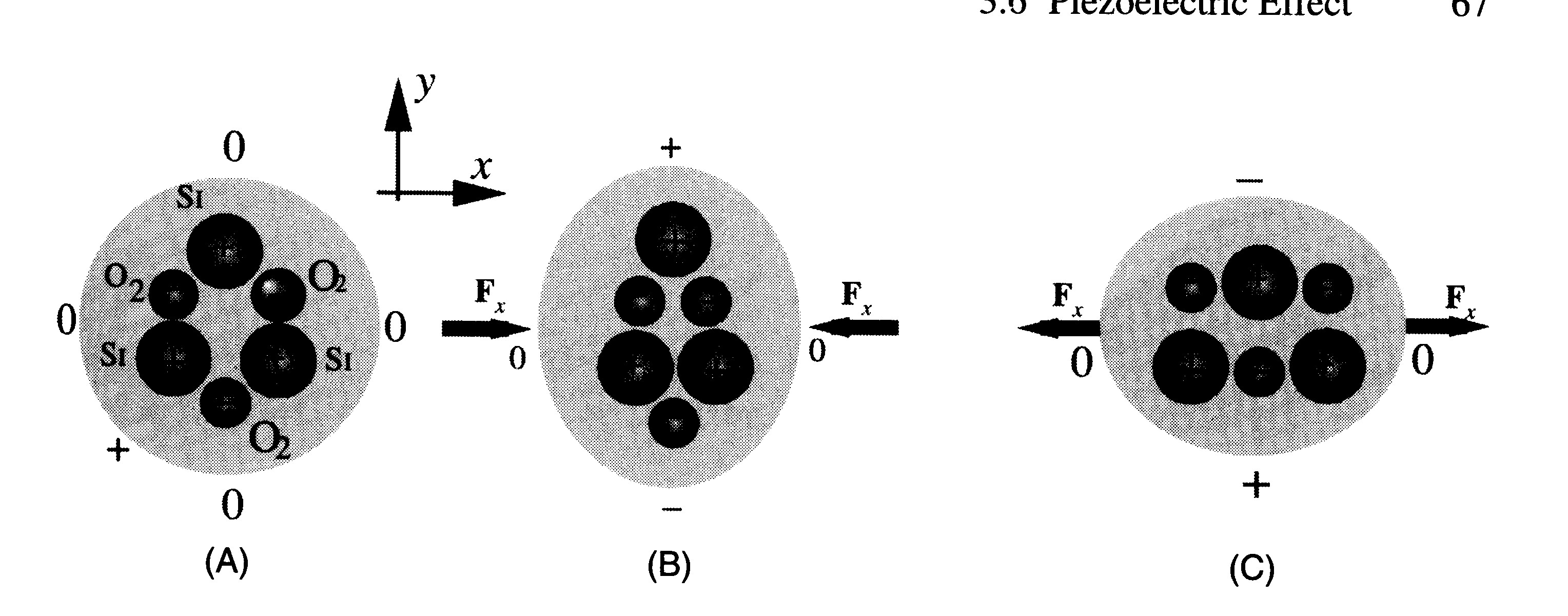 Piezoelectric Sensor
Because a crystal with deposited electrodes forms a capacitor the voltage developed can be expressed as:
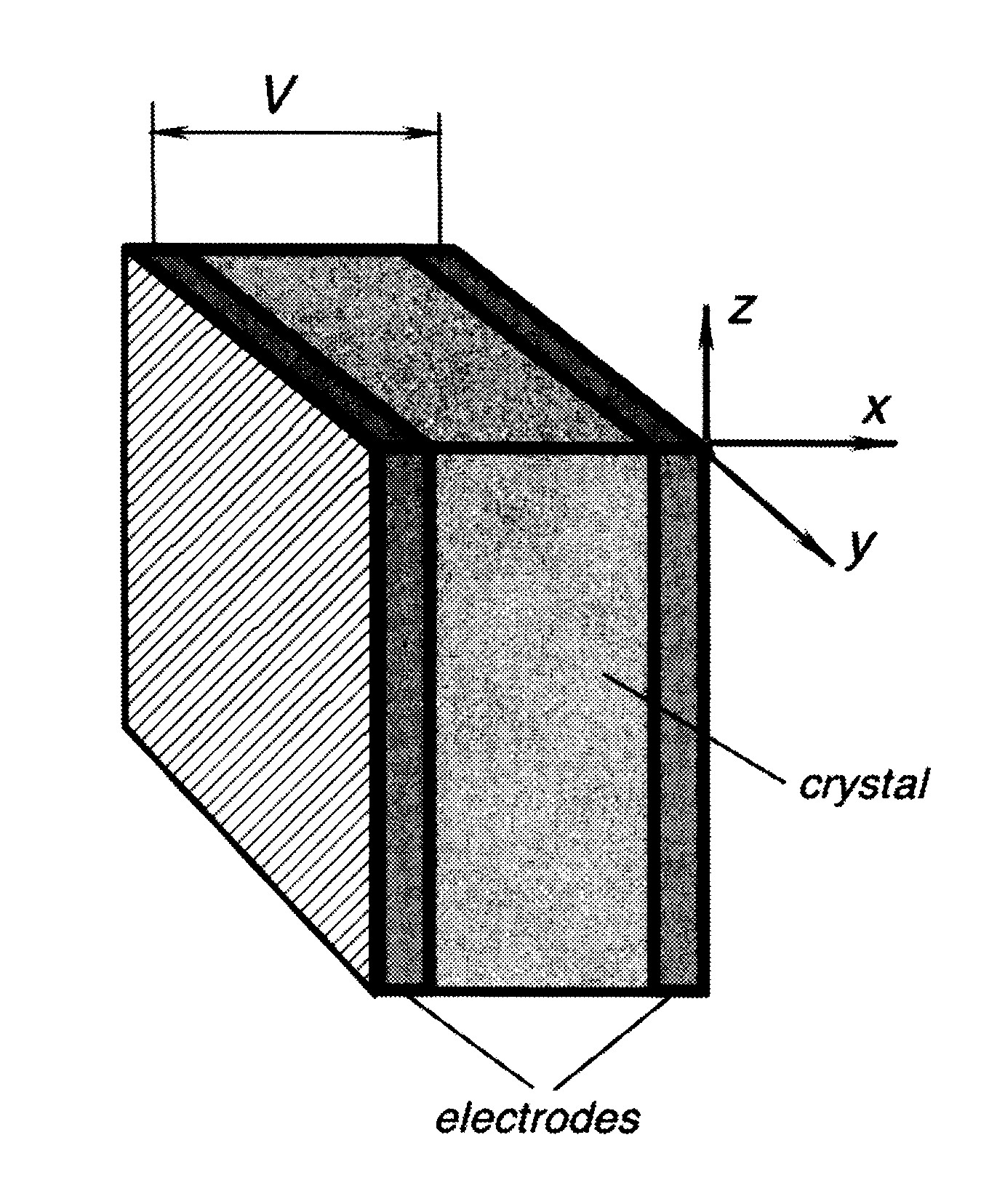 Where dx is the piezoelectric coefficient in the x direction and Fx is the applied force in the x direction.
Piezoelectric crystals are direct converters of mechanical energy into electrical energy.
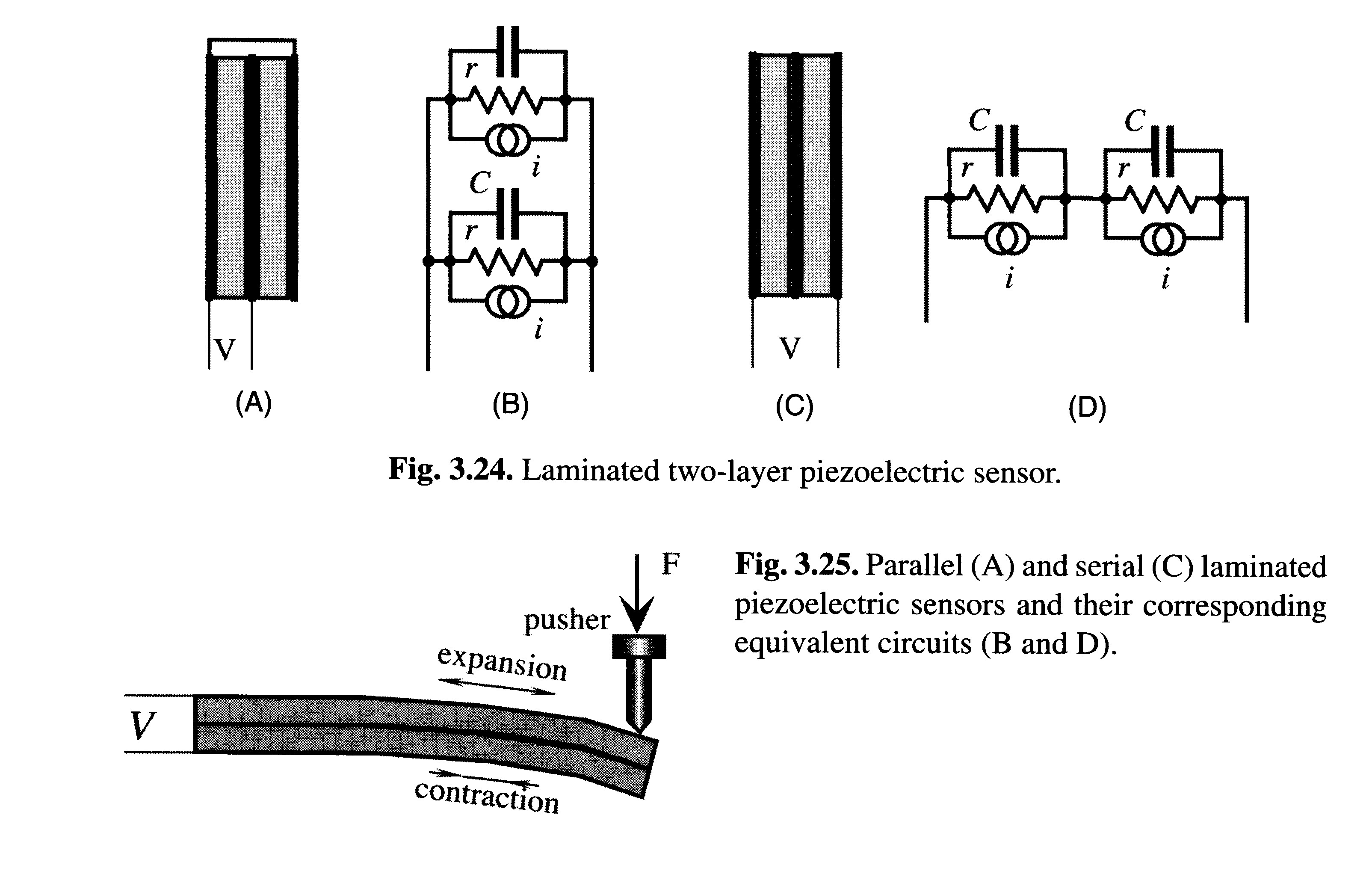 Laminated 2-layer piezoelectric sensor
Signal Conditioning
Filter for expected frequency regime
Subtract DC offset (“zeroing”)
Amplify or attenuate signal (“scaling”)
Linearize relationship between measured and observed electrical parameter
Analog-to-Digital (and Digital-to-Analog) conversion
Analog-to-Digital Conversion
Sampling – converts the continuous signal into a series of discrete analog signals at periodic intervals
Quantization – each discrete analog is converted into one of a finite number of (previously defined) discrete amplitude levels
Encoding – discrete amplitude levels are converted into digital code
Variable
Analog Signal
Discrete
Variables
1001
1101
0101
Time
Features of an ADC
Sampling rate – rate at which continuous analog signal is polled (e.g., 1000 samples/sec)
Quantization – divide analog signal into discrete levels
Resolution – depends on number of quantization levels
Conversion time – how long it takes to convert the sampled signal to digital code
Conversion method – means by which analog signal is encoded into digital equivalent
Example: Successive approximation method
Successive Approximation Method
A series of trial voltages are successively compared to the input signal whose value is unknown
Number of trial voltages = number of bits used to encode the signal
First trial voltage is 1/2 the full scale range of the ADC
If the remainder of the input voltage exceeds the trial voltage, then a bit value of 1 is entered, if less than trial voltage then a bit value of zero is entered
The successive bit values, multiplied by their respective trial voltages and added, becomes the encoded value of the input signal
Example
Analogue signal is 6.8 volts. Encode, using SAM, the signal for a 6 bit register with a full scale range of 10 volts.
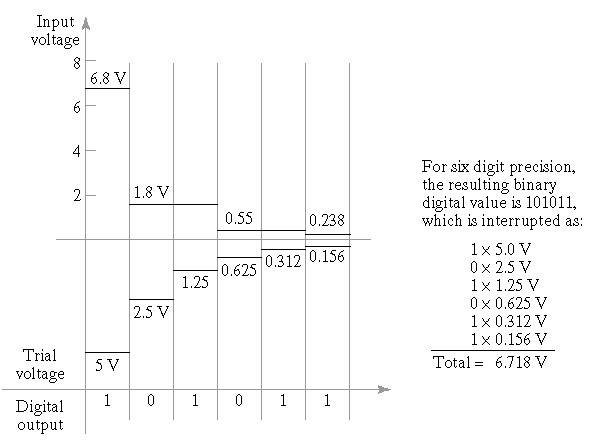 Example
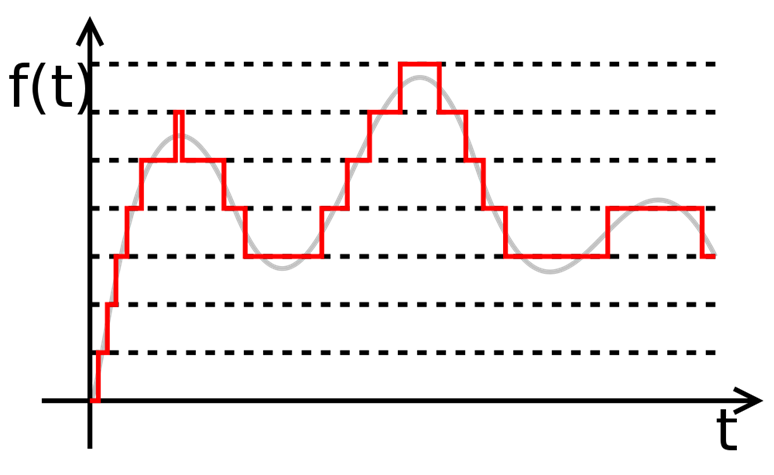 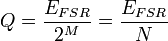 Q = resolution in volts per step
M = resolution in bits
N = Number of intervals (steps, quantization levels)
EFSR = Full scale voltage range
Quantization error = ½ of interval

Voltage range 0 – 10V; M = 12 bits
N = 4096 intervals (steps)
Q = 2.44 mV/code
Example
Using an analogue-to-digital converter, a continuous voltage signal is to be converted into its digital counterpart. The ADC has a 16-bit capacity, and full scale range of 60 V. Determine:
number of quantization levels
resolution
quantization error
Solution
(1) Number of quantization levels:
= 216 = 65,536
 
(2) Resolution:
 = 60 / 65,536 = ~ 0.00092 Volts
 
(3) Quantization error:
=  0.00092/2 = 0.00046 Volts
Digital-to-Analog Conversion
Convert digital values into continuous analogue signal
Decoding digital value to an analogue value at discrete moments in time based on value within register


Where E0 is output voltage; Eref is reference voltage; Bn is status of successive bits in the binary register
Example
A DAC has a reference voltage of 100 V and has 6-bit precision. Three successive sampling instances 0.5 sec apart have the following data in the data register:


Output Values:
Instant	Binary Data
1	101000
2	101010
3	101101
E01 = 100{0.5(1)+0.25(0)+0.125(1)+0.0625(0)+0.03125(0)+0.015625(0)}
E01 = 62.50V
E02 = 100{0.5(1)+0.25(0)+0.125(1)+0.0625(0)+0.03125(0)+0.015625(0)}
E02 = 65.63V
E03 = 100{0.5(1)+0.25(0)+0.125(1)+0.0625(0)+0.03125(0)+0.015625(0)}
E03 = 70.31V
Sensor Types: HW & SW
Hardware-based sensors
Physical components built into a device
They derive their data by directly measuring specific environmental properties
Software-based sensors
Not physical devices, although they mimic hardware-based sensors
They derive their data from one or more hardware-based sensors
Sensor List of Smartphones
Sensor: Motion and Orientation
Most of the sensors use the same coordinate system
When a device’s screen is facing the user
The X axis is horizontal and points to the right
The Y axis is vertical and points up
The Z axis pints toward outside of the screen face
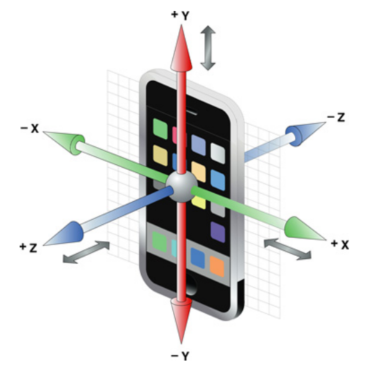 Sensor: Accelerometer
Measure proper acceleration (acceleration it experiences relative to free fall)
Units: g
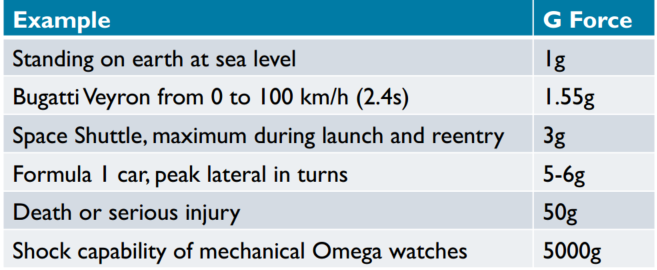 Sensor: Accelerometer
Acceleration is measured on 3 axes
Note that the force of gravity is always included in the measured acceleration
When the device is sitting on the table stationary, the accelerometer reads a magnitude of 1g
When the device is in free fall, the accelerometer reads a magnitude of 0g
To measure the real acceleration of the device, the contribution of the force of gravity must be removed from the reading, for example, by calibration
Sensor: Accelerometer
When the device is lying flat
gives +1g (gravitational force) reading on Z axis
Stationary device, after 45 degree rotation
Same magnitude, but rotated
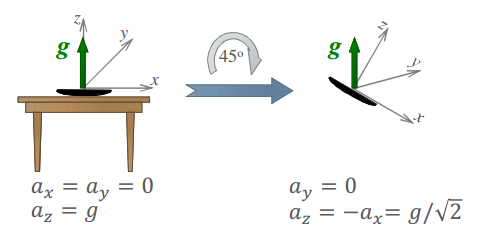 Accelerometer: Inner Working (1 of 2)
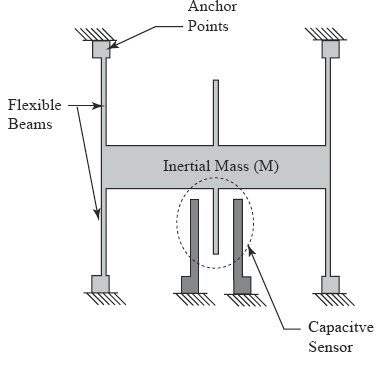 It consists of beams and a capacitive sensor with some anchor points
Accelerometer: Inner Working (1 of 2)
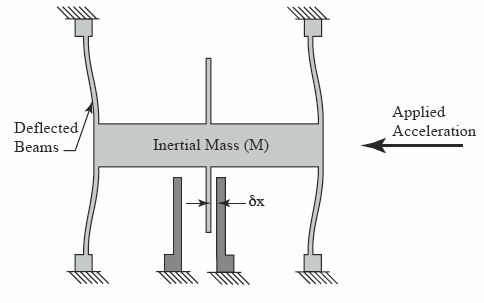 On applying the acceleration, the beams deflect and cause the change in capacitance.
Accelerometer
Mass on spring
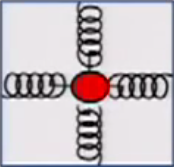 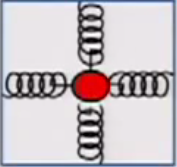 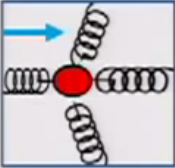 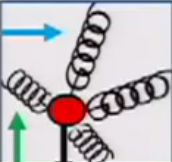 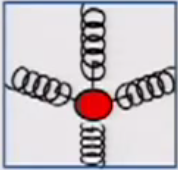 -1g
1g
Gravity
Free Fall
Linear Acceleration
Linear Accelerationplus gravity
1g = 9.8m/s2
Smartphones: MEMS Sensors
Micro Electro-Mechanical Systems
Term coined in 1989
Describes creation of mechanical elements at a scale more usually reserved for microelectronics
MEMS use cavities, channels, cantilevers, membranes, etc. to imitate traditional mechanical systems
Small enough to be integrated with the electronics
MEMS Accelerometer
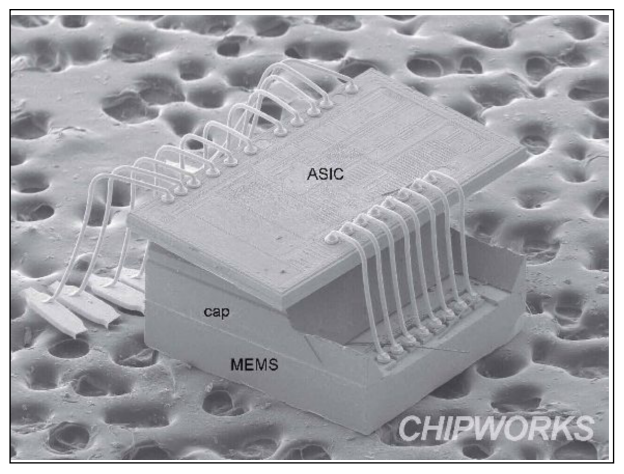 MEMS Accelerometer
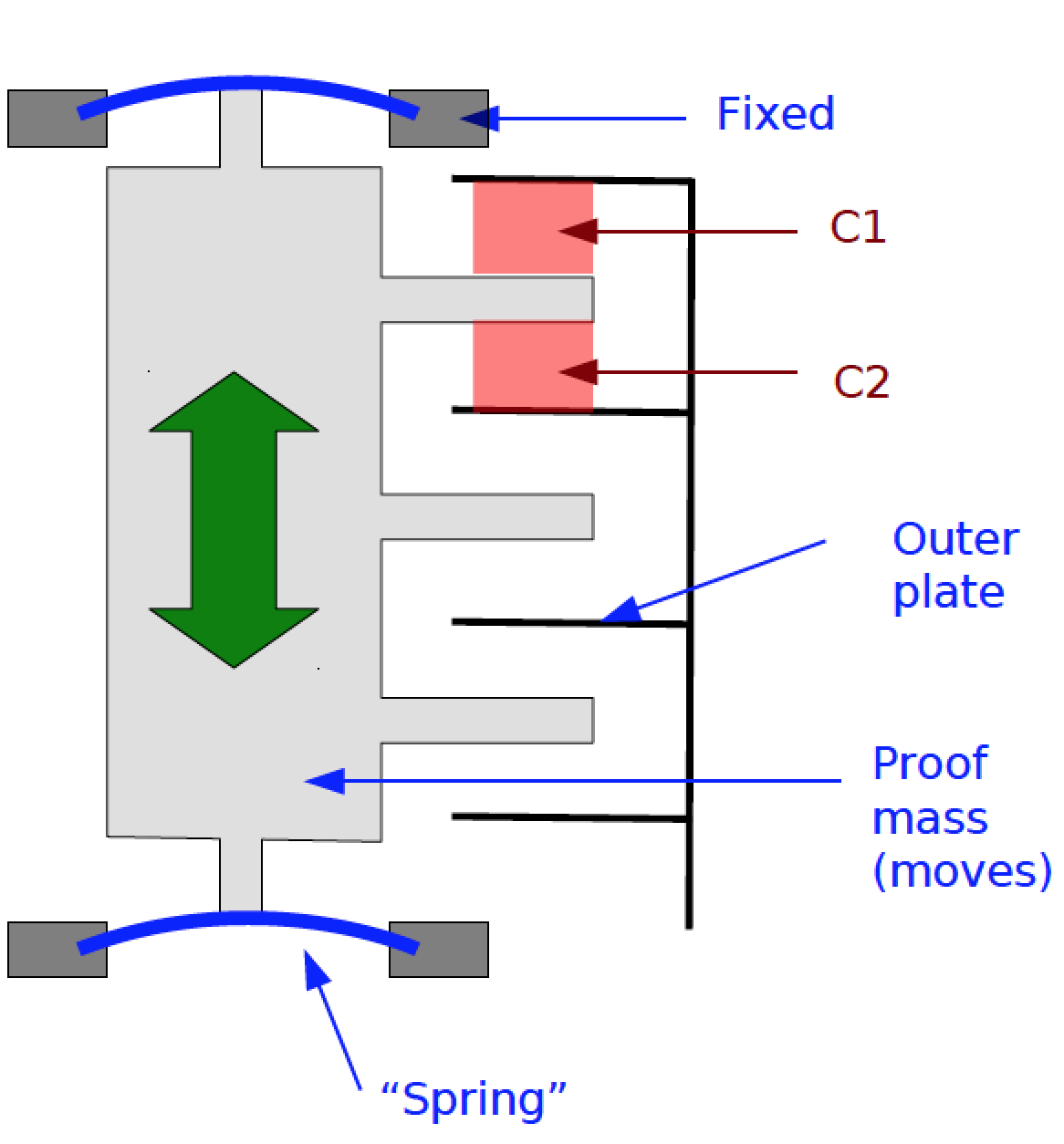 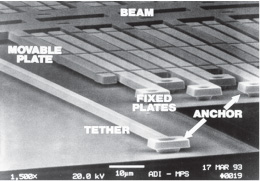 Have a proof mass between springs and a series of ‘plates’
Measure deflection via capacitance changes
1-D only
Sensor: Gravity
Gravity sensor is not a separate hardware
It is a virtual sensor based on the accelerometer
It is the result when real acceleration component is removed from the reading
Sensor: Gyroscope
Measures the rate of rotation (angular speed) around an axis
Speed is expressed in rad/s on 3 axis
When the device is not rotating, the sensor values will be zeros
It gives us 3 values
Pitch value (rotation around X axis)
Roll value (rotation around Y axis)
Yaw value (rotation around Z axis)



Gyroscope is error prone over time
As time goes, gyroscope introduces drift in result
By sensor fusion (combining accelerometer and gyroscope), results can be corrected and path of movement of device can be obtained correctly
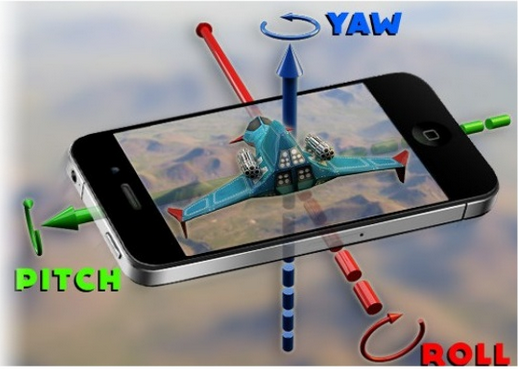 Gyroscope
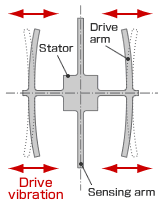 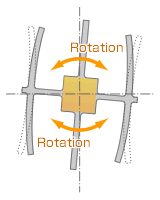 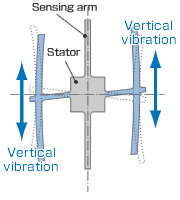 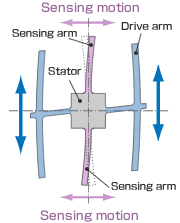 Normally, a drive arm vibrates in a certain direction.
Direction of rotation
When the gyro is rotated, the Coriolis force acts on the drive arms, producing vertical vibration.
The stationary part bends due to vertical drive arm vibration, producing a sensing motion in the sensing arms.
The motion of a pair of sensing arms produces a potential difference from which angular velocity is sensed. The angular velocity is converted to, and output as, an electrical signal.
MEMS Gyroscope
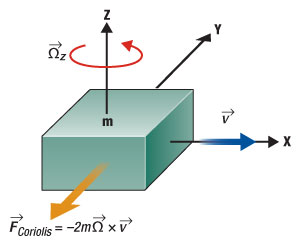 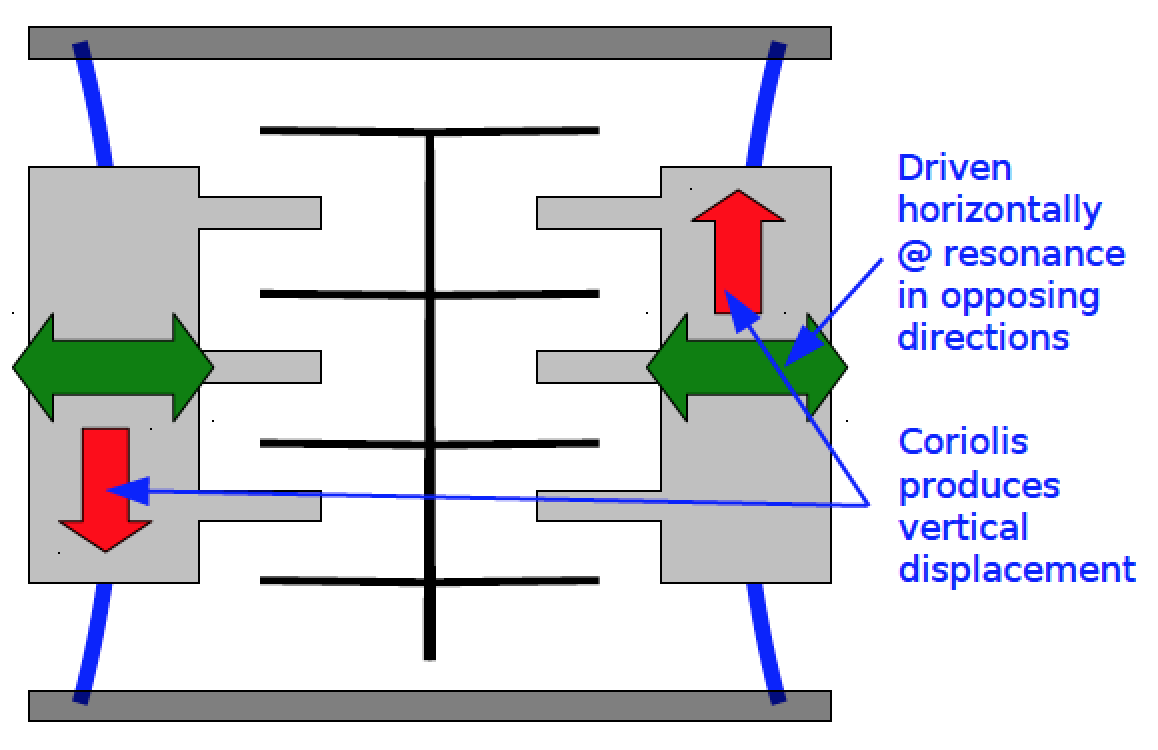 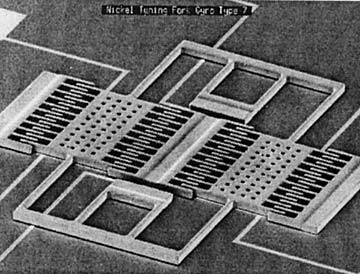 Based on measuring Coriolis force as experienced by a moving object in a rotating frame of reference
Many implementations, but the “tuning fork” method is most common
Accelerometer vs. Gyroscope
Accelerometer
Senses linear movement: not good for rotations, good for tilt detection 
Does not know difference between gravity and linear movement
Gyroscope
Measures all types of rotations
Not movement
A+G = both rotation and movement tracking possible
Sensor: Magnetic Field
Measures direction and strength of earth’s magnetic field
Strength is expressed in tesla (T)
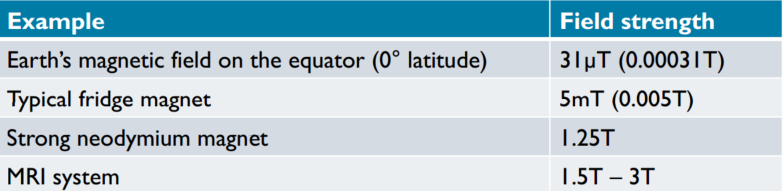 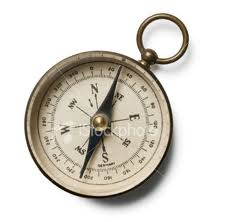 Compass
Y
Z
Magnetic field sensor (magnetometer)
X
Y
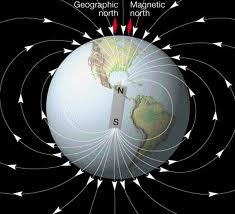 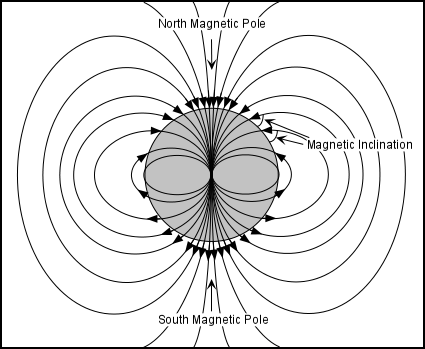 Z
X
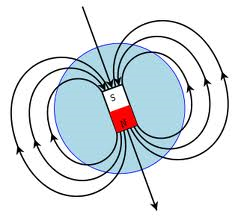 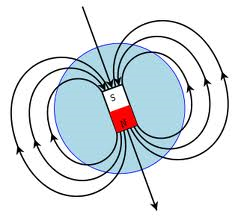 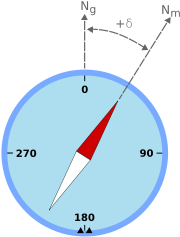 Geographicnorth
Magneticnorth
Horizontal
Magneticfield vector
Gravity
Magnetic  declination
Magnetic inclination
MEMS Compass
Most use Lorentz Force
A current-carrying wire in a magnetic field experiences a perpendicular force
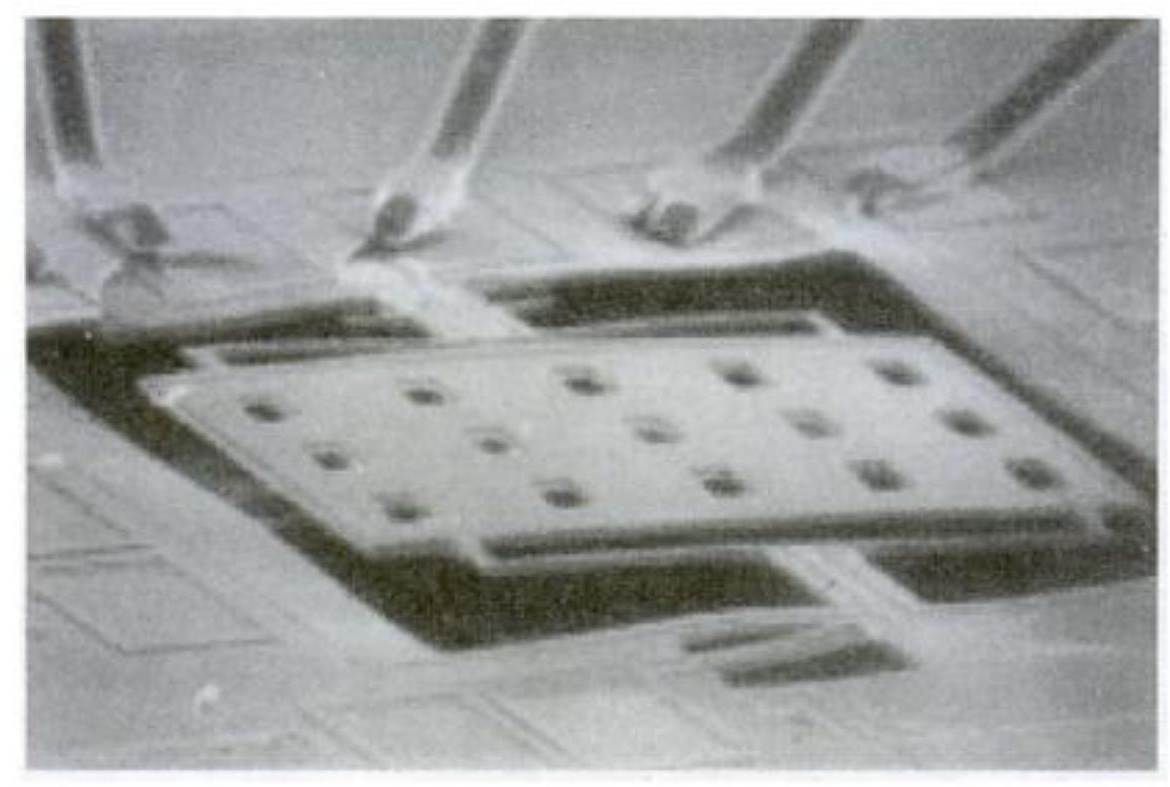 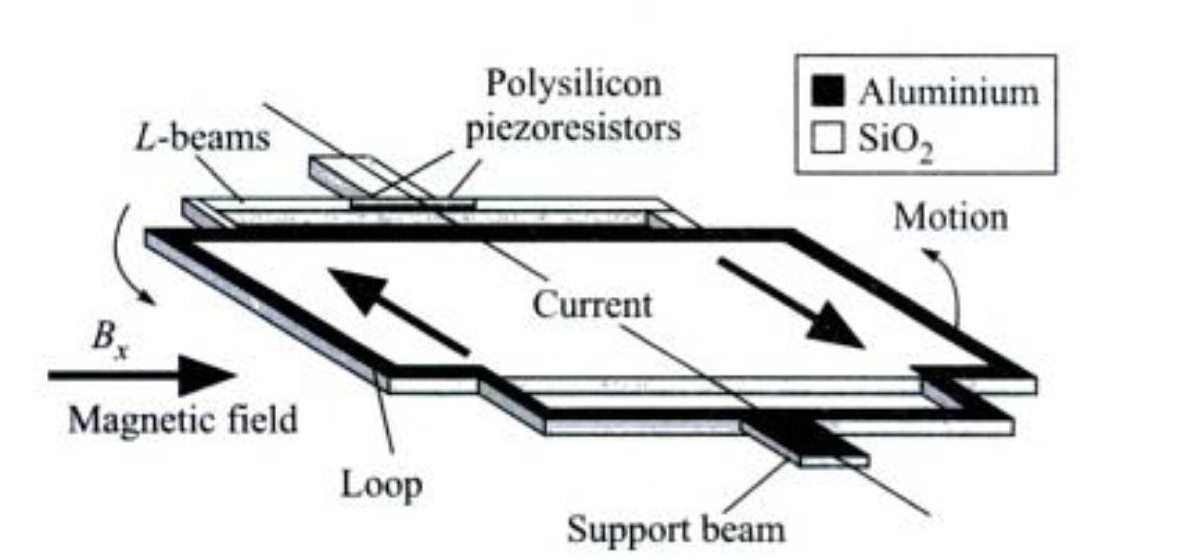 Actuators
Hardware devices that convert a controller command signal into a change in a physical parameter
The change is usually mechanical (e.g., position or velocity)
An actuator is also a transducer because it changes one type of physical quantity into some alternative form
An actuator is usually activated by a low-level command signal, so an amplifier may be required to provide sufficient power to drive the actuator
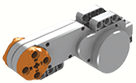 Types of Actuators
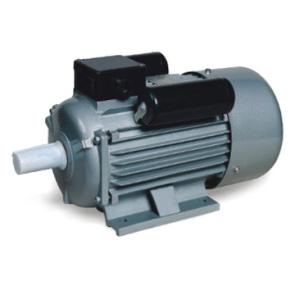 Electrical actuators
Electric motors
DC servomotors
AC motors
Stepper motors
Solenoids
Hydraulic actuators
Use hydraulic fluid to amplify the controller command signal
Pneumatic actuators
Use compressed air as the driving force
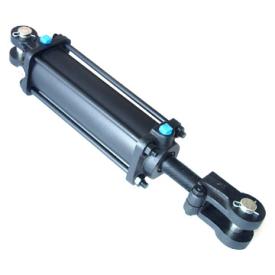 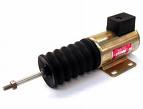 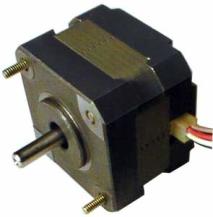 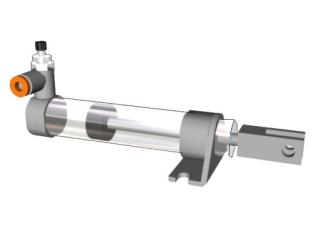